ტურისტული ვებსაიტი GeoTraveler
თორნიკე ბარდაველიძე
ალექსანდრე დგებუაძე
თამარ ბოსტოღანაშვილი
ჯგუფური პროექტი
ივ. ჯავახიშვილის სახელობის თბილისის სახელმწიფო უნივერსიტეტი
ასოცირებული პროფესორი: მაგდა ცინცაძე
ვინ ვართ ჩვენ?
თორნიკე ბარდაველიძე - FrontEnd დეველოპერი, ტესტერი;
ალექსანდრე დგებუაძე - BackEnd/DataBase დეველოპერი, ტესტერი
თათული ბოსტოღანაშვილი - FrontEnd დიზაინერი, ტესტერი
რატომ ტურისტული ვებ-აპლიკაცია?
დადებითი და უარყოფითი მხარეები
უარყოფითი 
მოითხოვს ახალ უნარებს
ზოგი მომხმარებელი ახალ ტექნოლოგიებს არ ენდობა
დადებითი
მოსახერხებელი და მარტივი
ხელმისაწვდომია ყველასთვის
დროის დაზოგვა
მრავალფეროვანი არჩევანი
ამოცანის დაყოფა კომპონენტებად
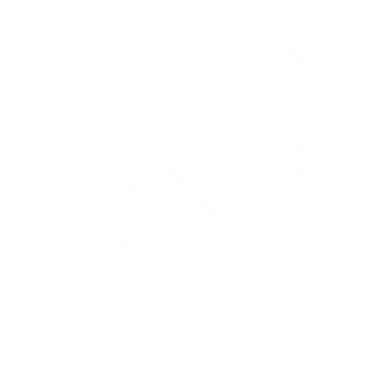 გამოვყავით კომპონენტები:
რისთვის დაიწერა ეს აპლიკაცია და რა სარგებელი უნდა მოგვიტანოს მან?
განვსაზღვრეთ დიზაინის ელემენტები
დიზაინი გარდავქმენით ცოცხალ არქიტექტურად და Back End -ით შევმატეთ ფუნქციონალი
გავტესტეთ
Front End
Back End / DataBase
ამოცანის პრაქტიკული რეალიზება
თანამედროვე მარტივი დიზაინი


მონაცემთა ბაზის არქიტექტურა


მომხმარებლის ინტერფეისი


დემო ვებ-აპლიკაცია
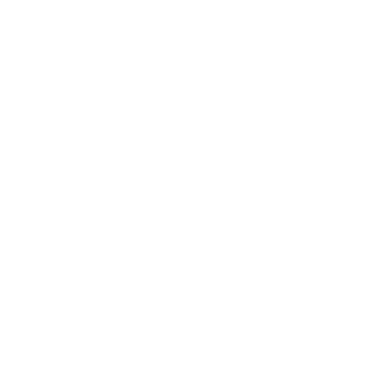 დასკვნა
პროექტის განხოლციელებისას მივმართავდით კომუნიკაციის სხვადასხვა ტიპებს COVID19-ის გამო და ვაწყობით დისკუსიებს სხვადასხვა პლატფორმაზე
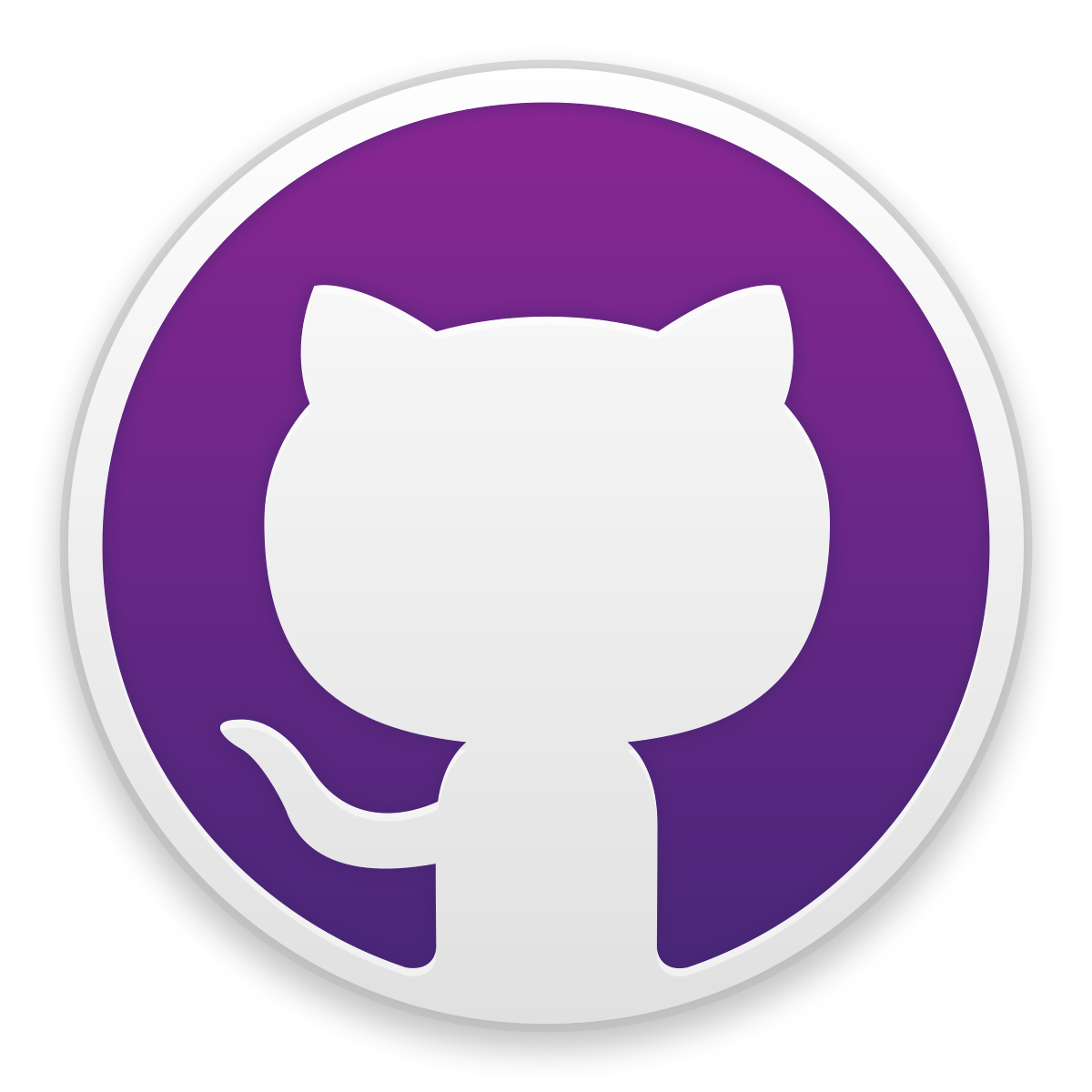 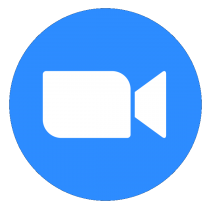 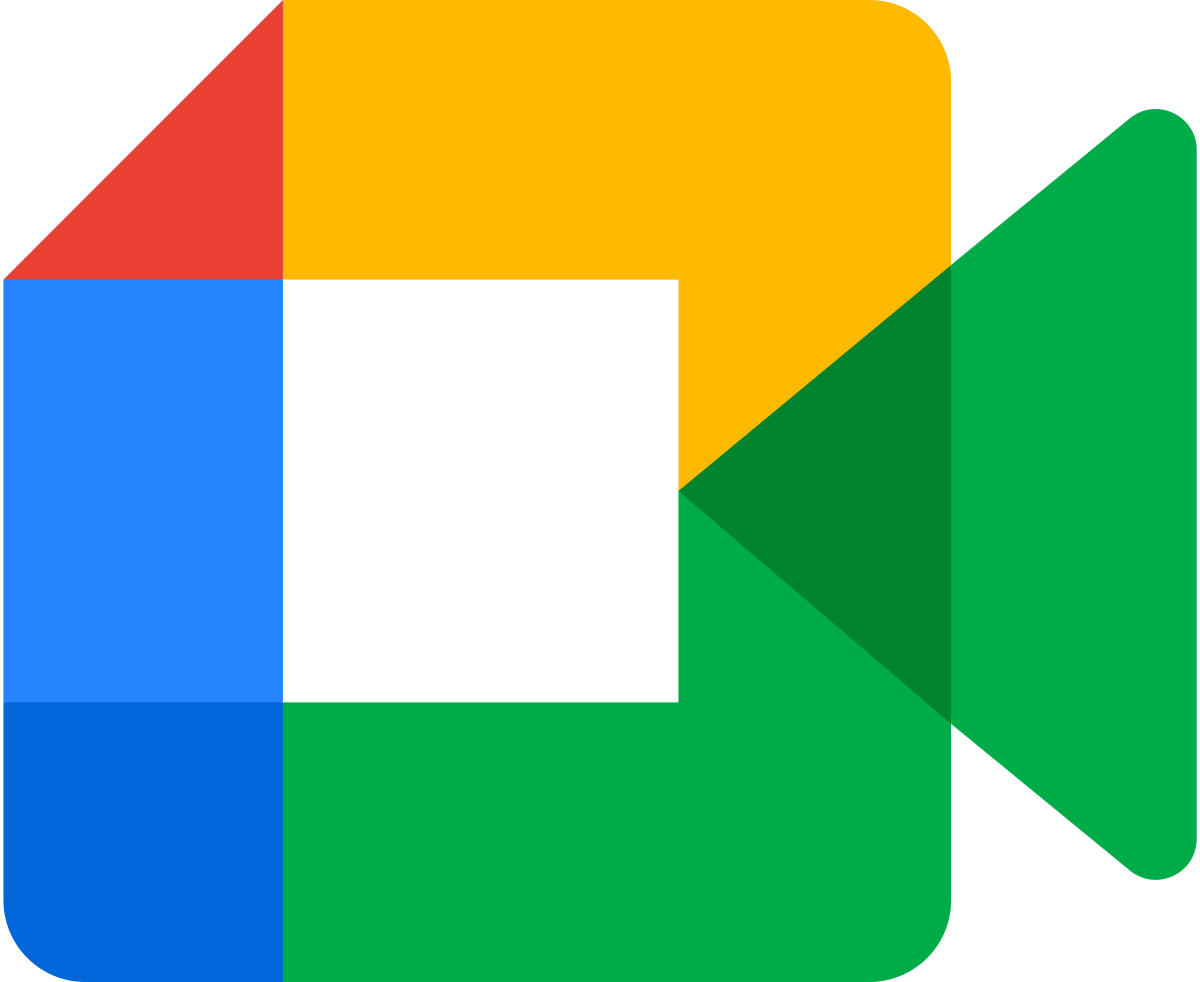 მადლობა ყურადღებისთვის